Rhythm patterns
Music 30.4.2020
We are learning to read and play a series of rhythmic patterns
Welcome back to your next drumming lesson!

This week we will be learning a new rhythm, and for those who are ready, trying to read musical notation.

But let’s start with a Mrs Picken body percussion warm up again… Click on the links below.
https://www.youtube.com/watch?v=wioRj-mSLPc&t=7s
https://www.youtube.com/watch?v=pC7TfQaOTts&t=2s
https://www.youtube.com/watch?v=jQxYOLOJUbg&t=9s
Last week we looked at -
We were playing a rhythm using “square” and “circle”
And I said we would be learning their names this week.

                      Square=crotchet            (and this is
                                                                      what it                                              				        looks like)
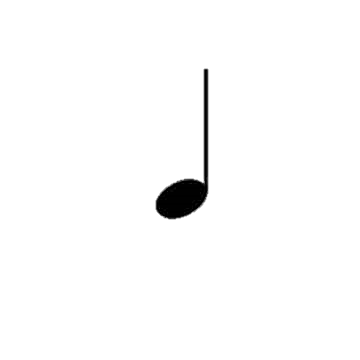 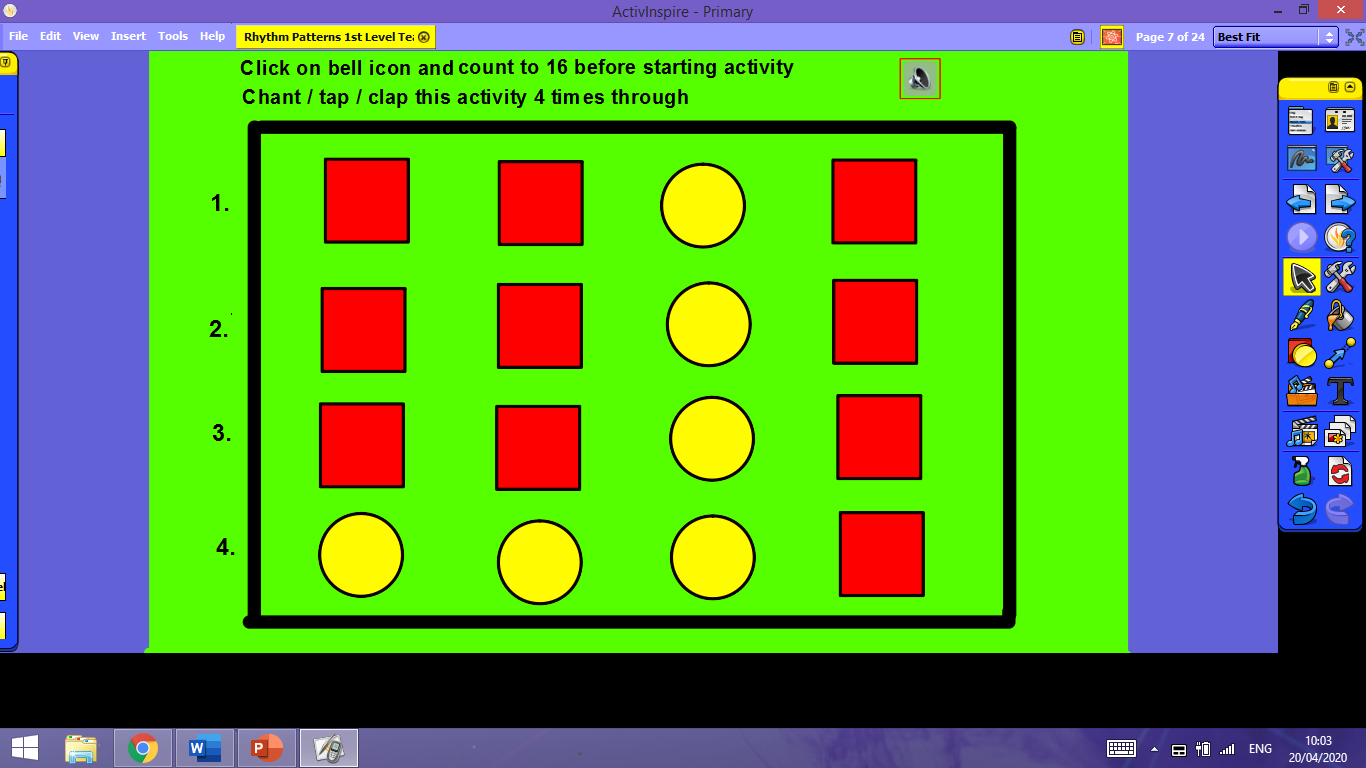 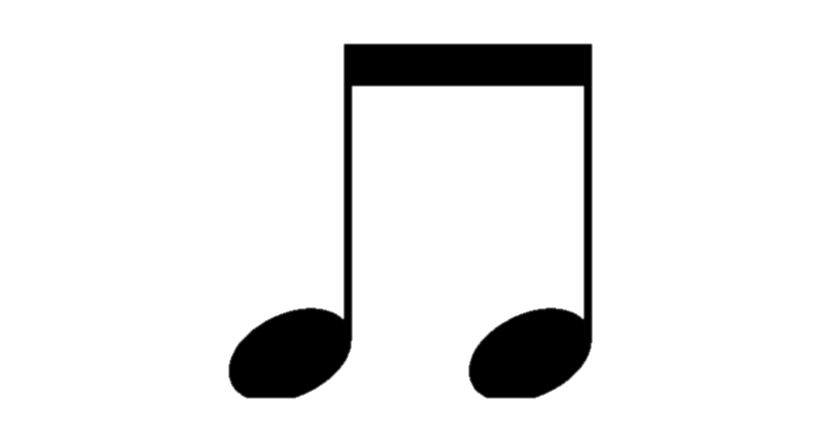 (which looks like this)
Circle=2 quavers
I’ll keep using both the shape and the note this week
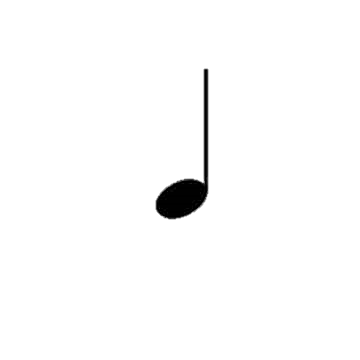 and a new one for this week, a crotchet rest…
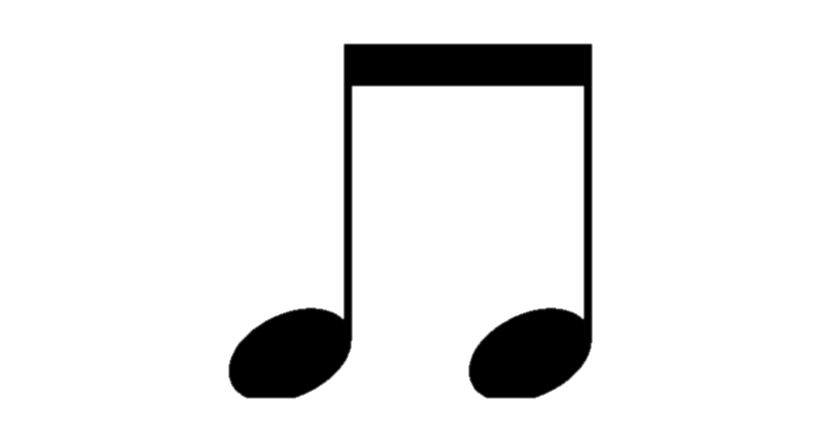 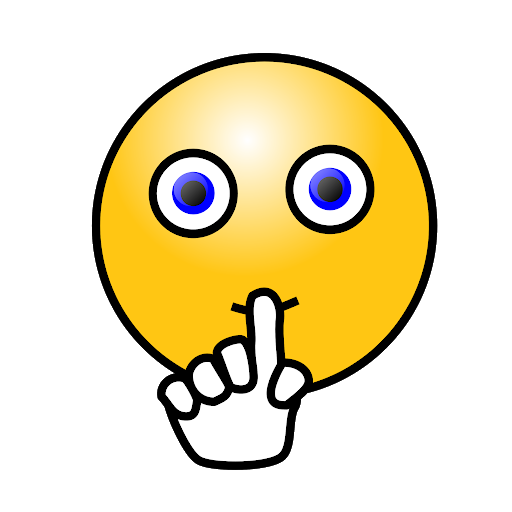 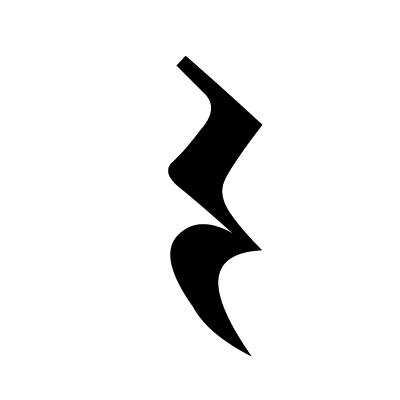 It means be quiet for 1 beat (shh!)
A new rhythm…
Let’s look at the first bar of this week’s rhythm
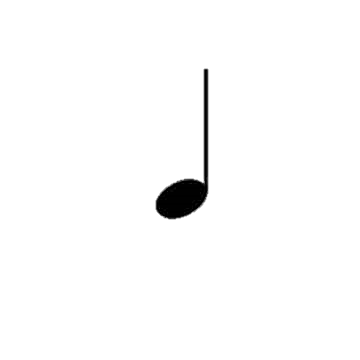 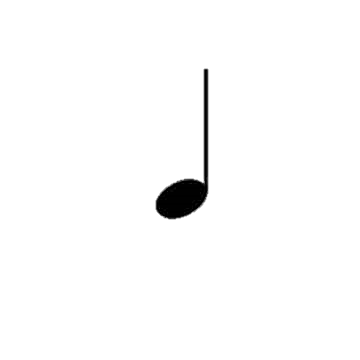 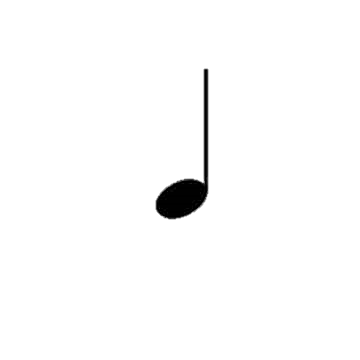 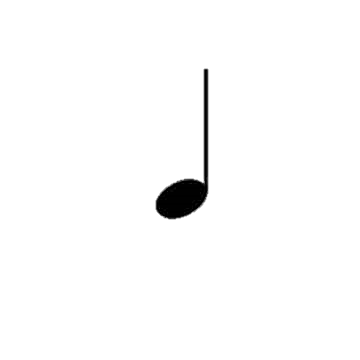 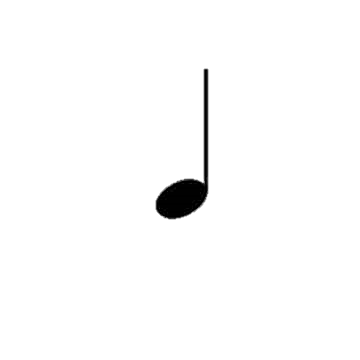 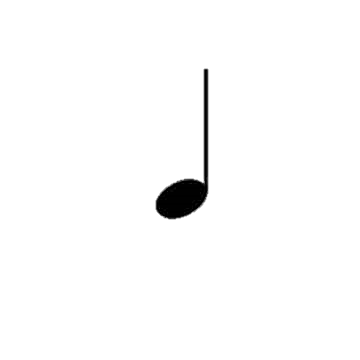 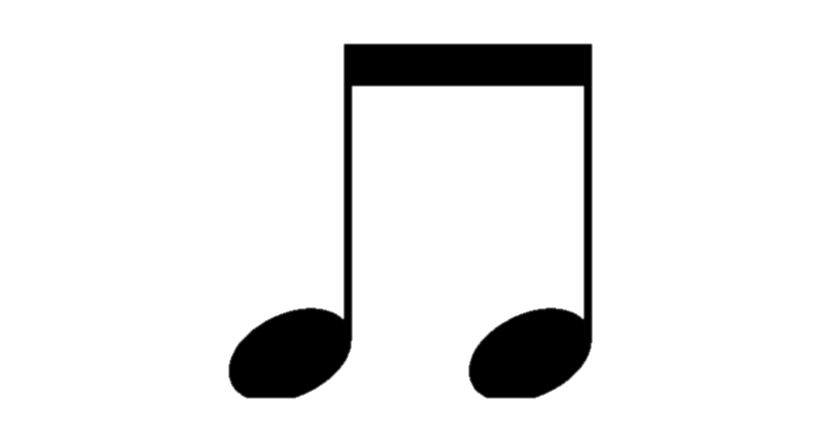 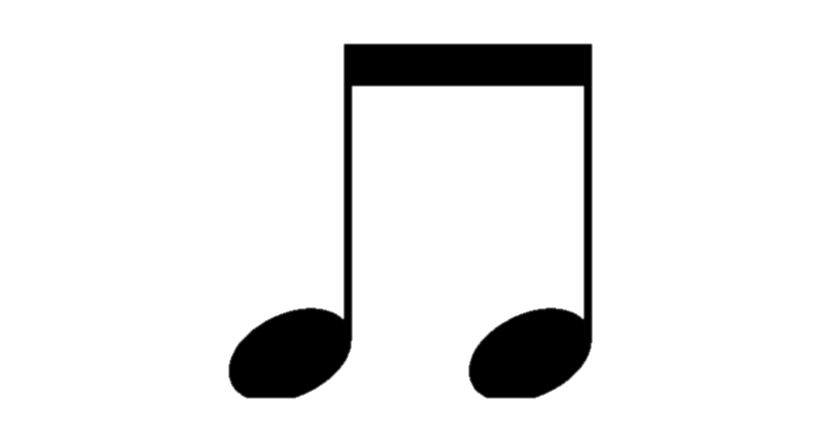 Practise this until you are happy you’ve got it.
Got it? Here’s line 2…
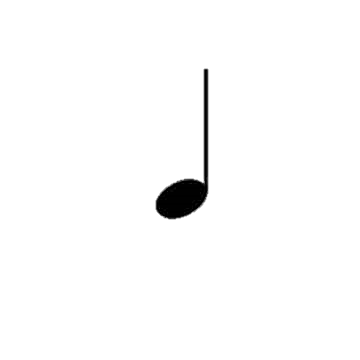 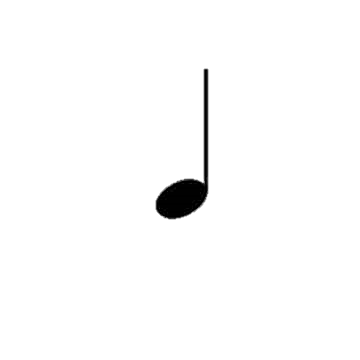 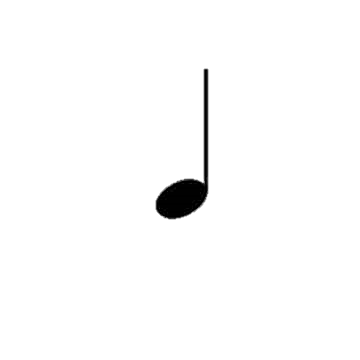 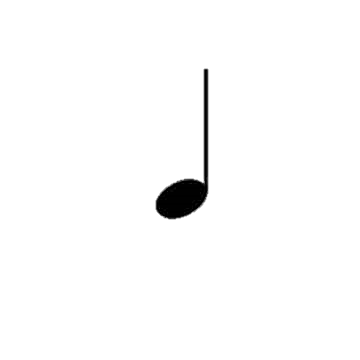 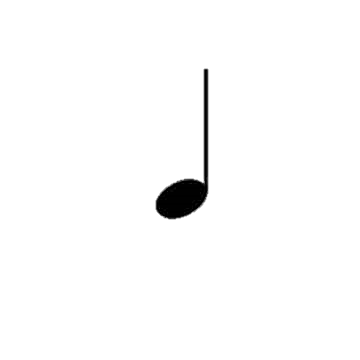 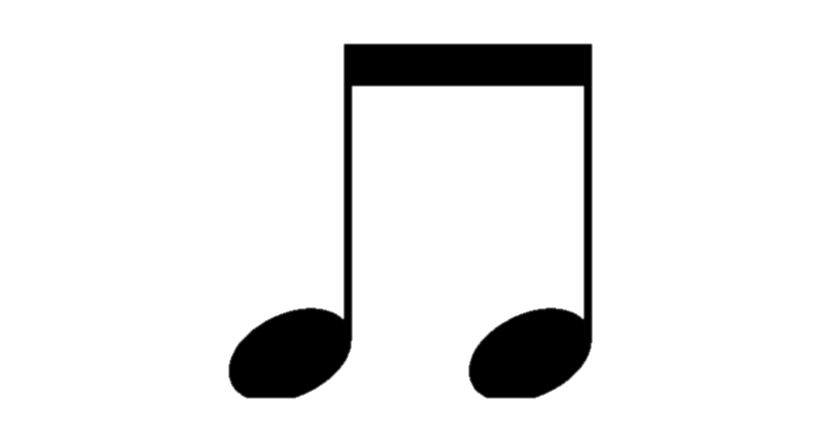 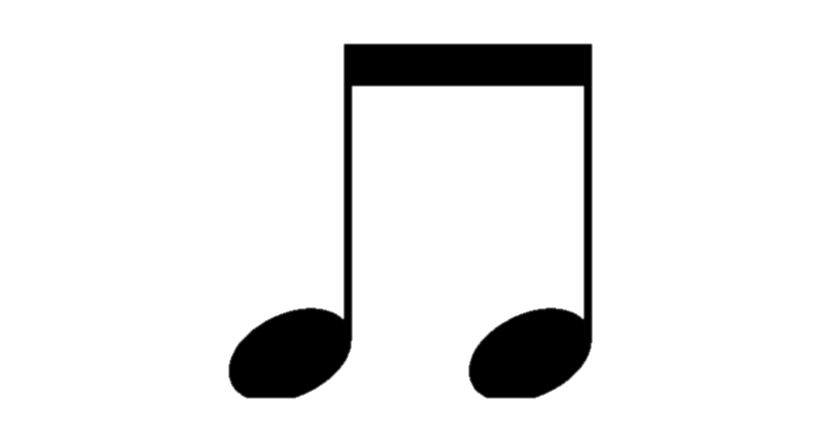 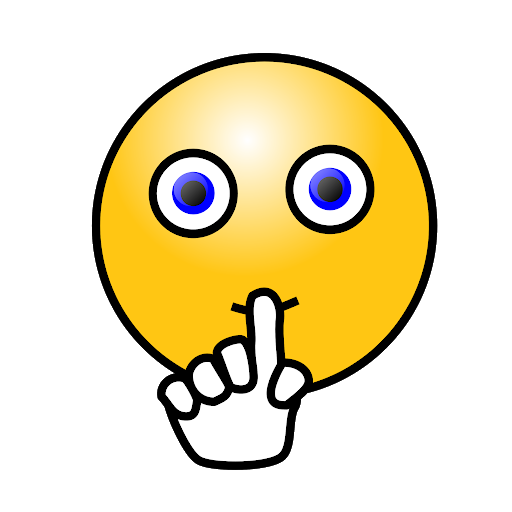 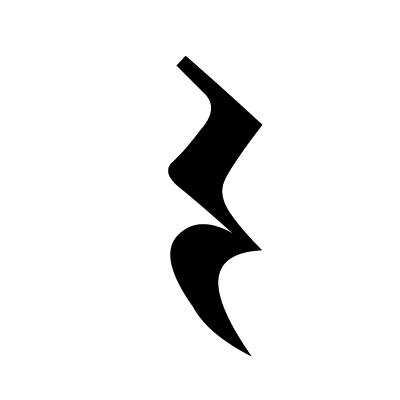 Nearly the same as the last… but we don’t play the last beat, we keep our sticks/hands still and say shh in our heads.
Line 3…
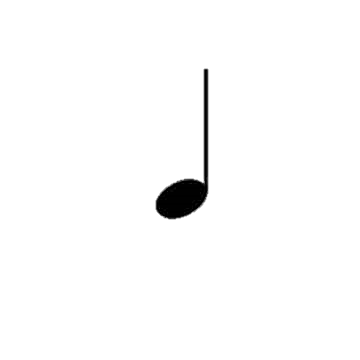 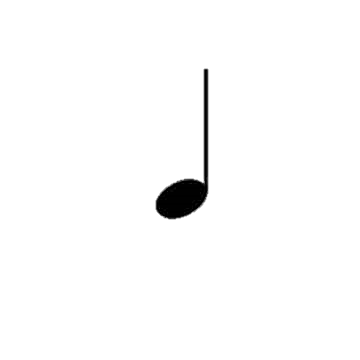 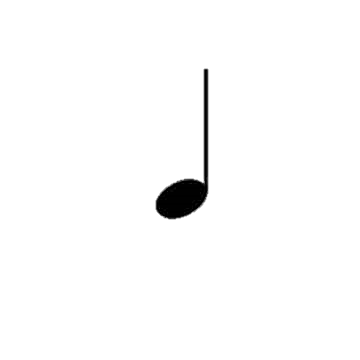 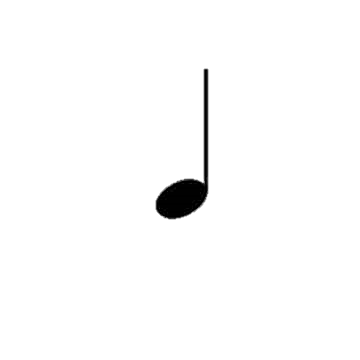 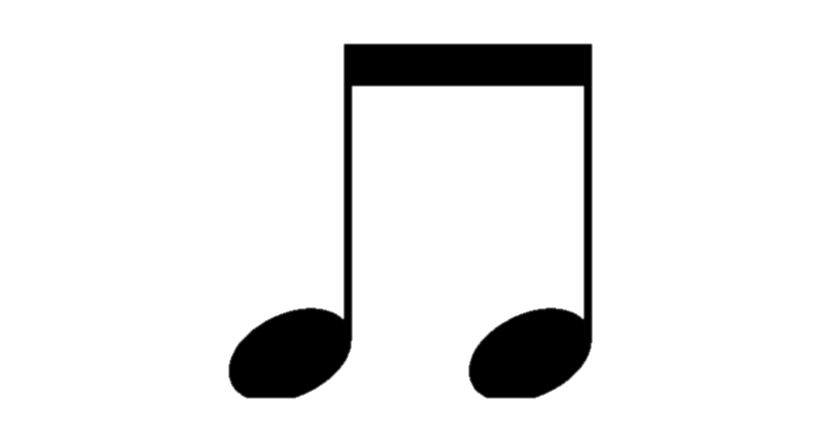 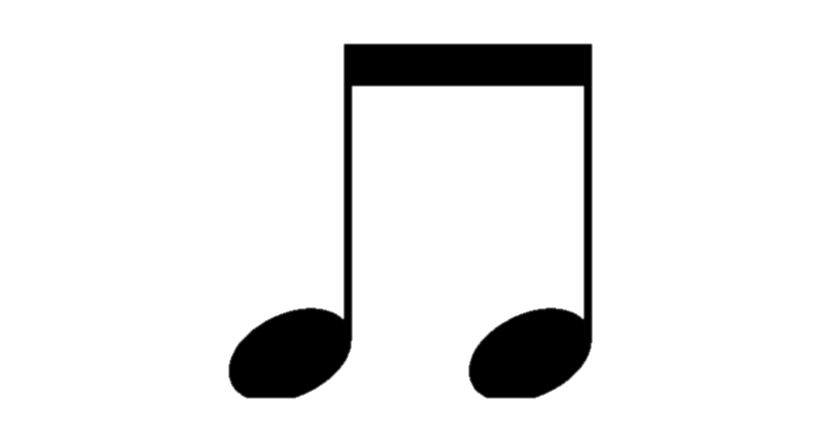 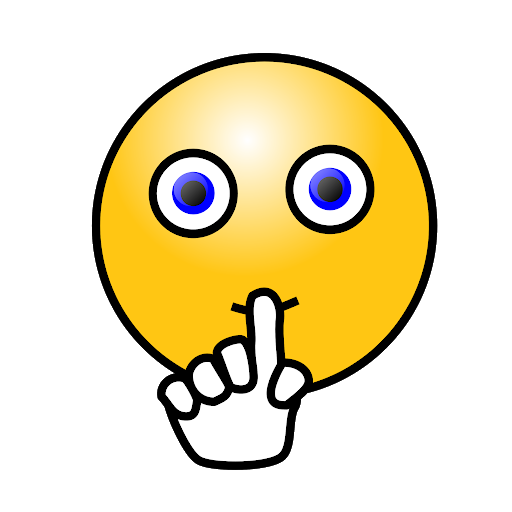 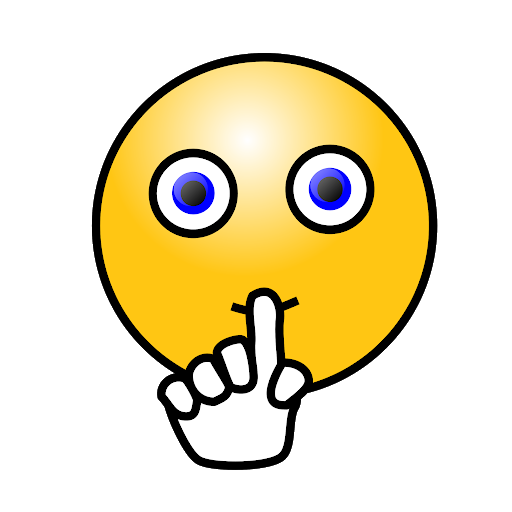 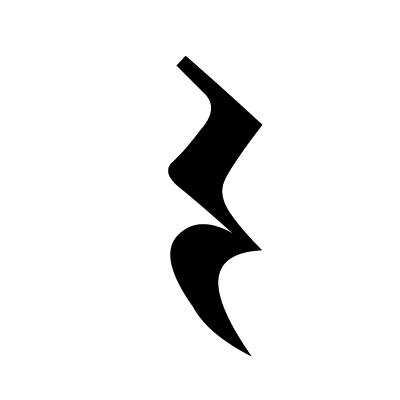 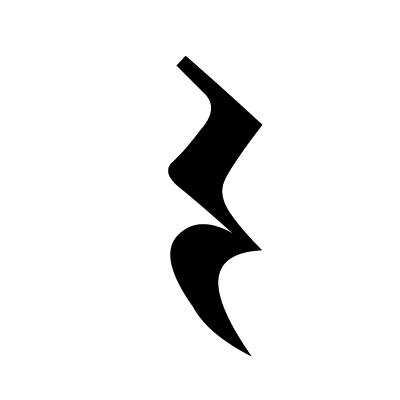 Two rests this time!
LINE 4…
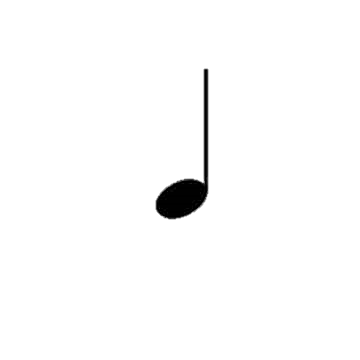 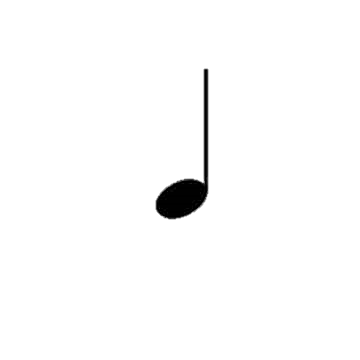 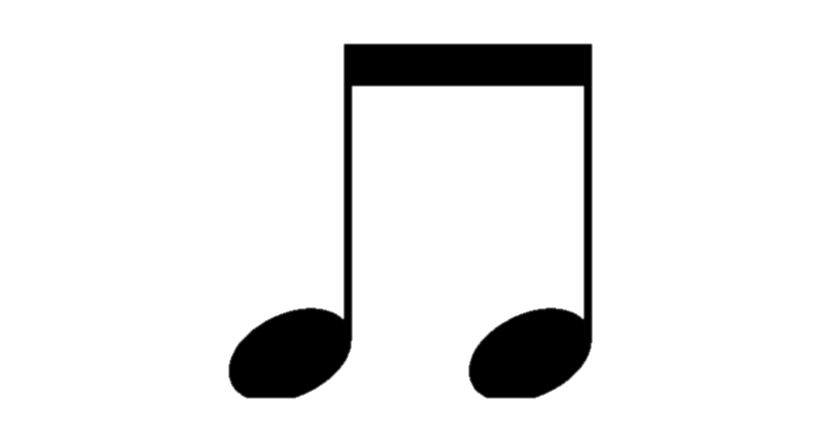 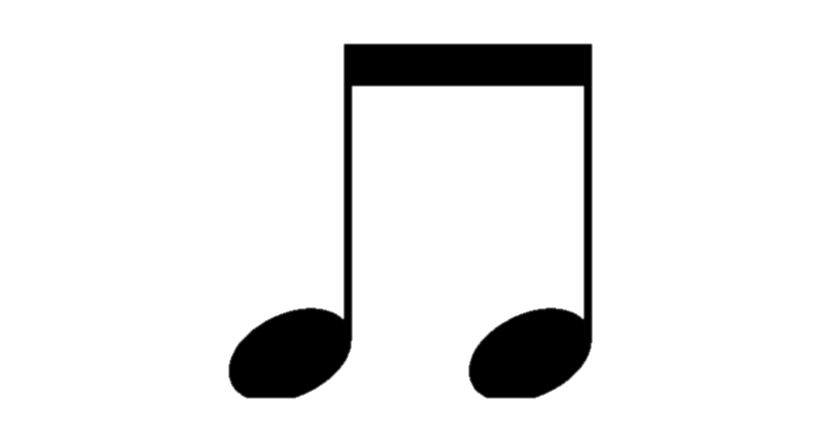 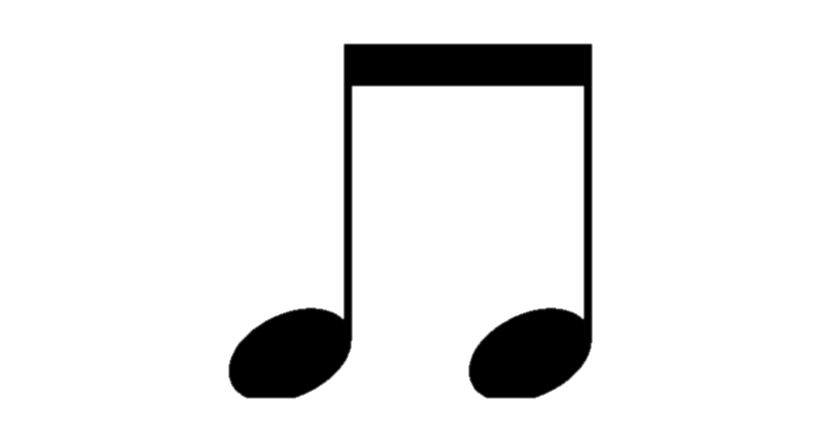 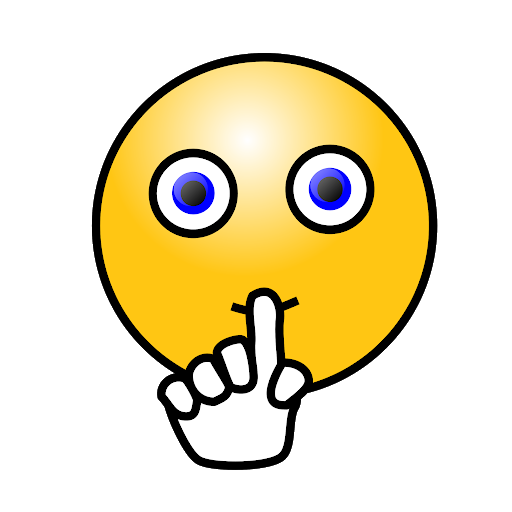 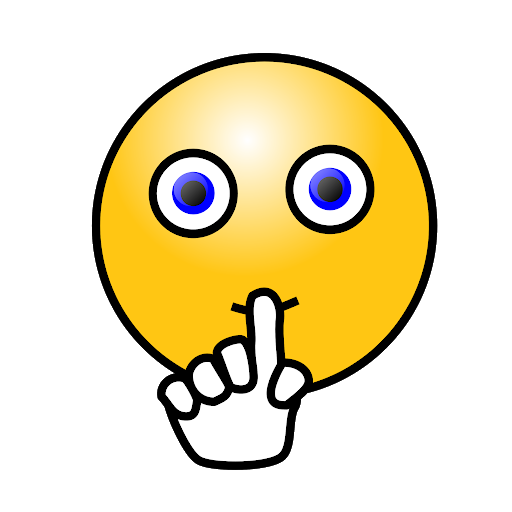 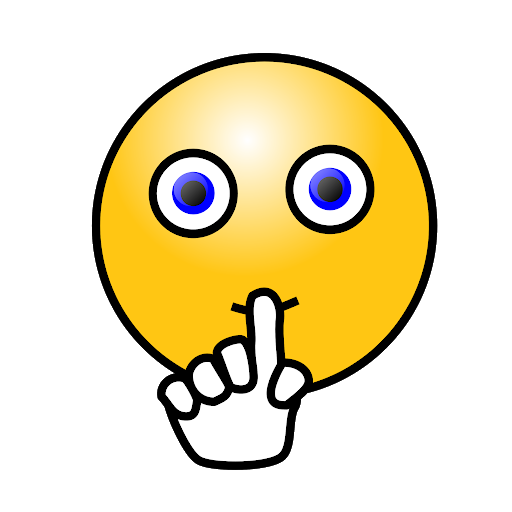 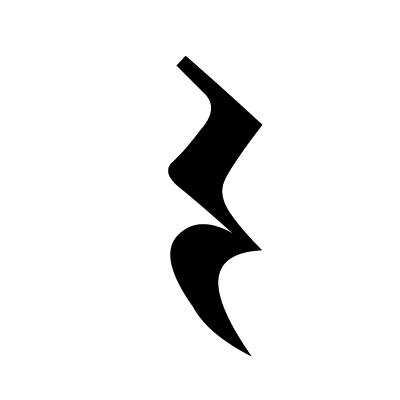 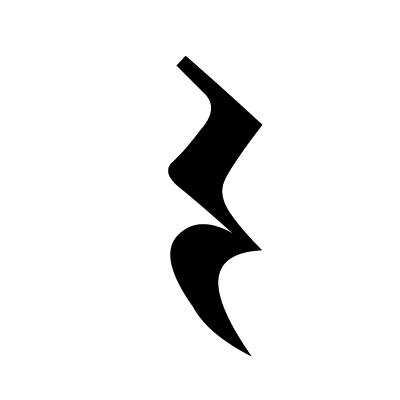 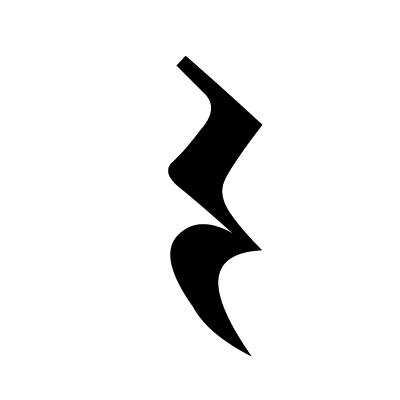 A little different – you might need to try this a few times.
That might be you for today – well done for getting that far if so!
But if you want more of a challenge – the next slide has all 4 lines together.

This rhythm works really well to Red Hot Chilli Pipers – Wake Me Up. Count to 32 before you start drumming (it has an 8 bar intro.) 

I’ll upload a video of me having a go for you to watch.
Youtube - https://www.youtube.com/watch?v=1jL-5tRQilo
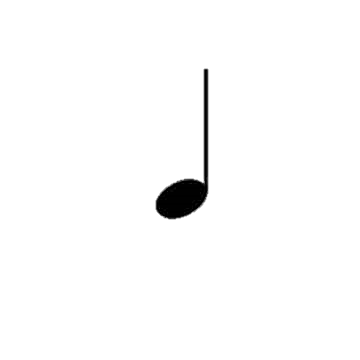 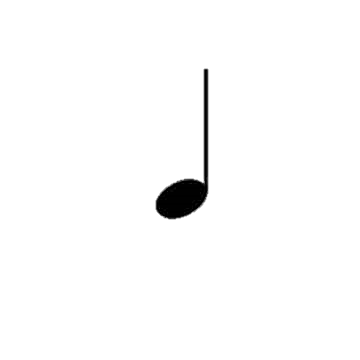 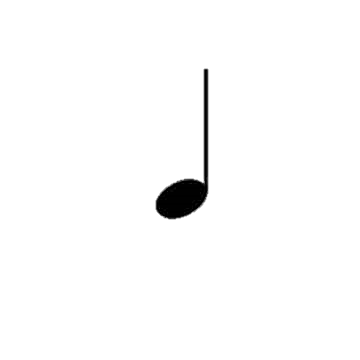 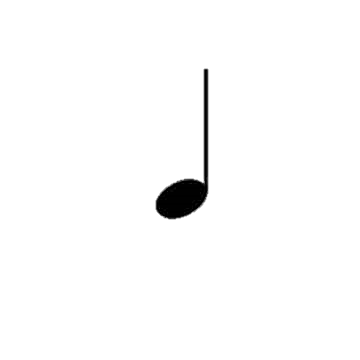 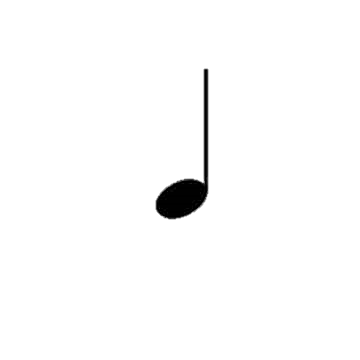 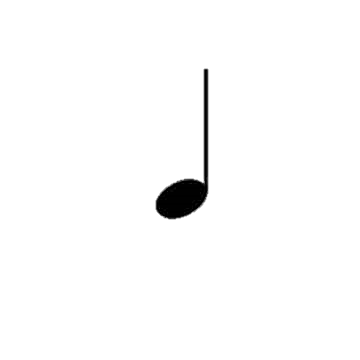 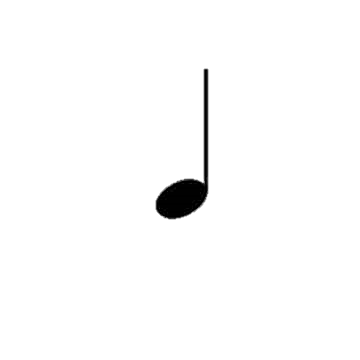 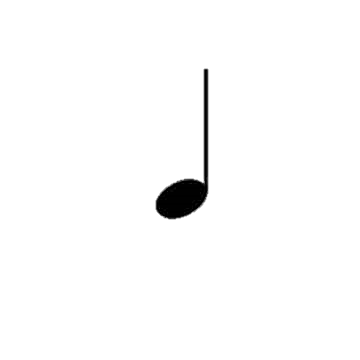 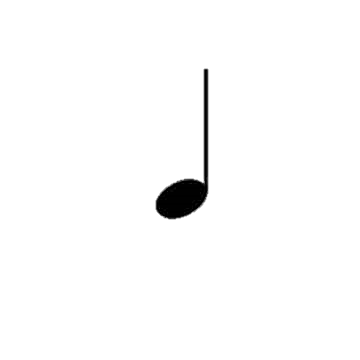 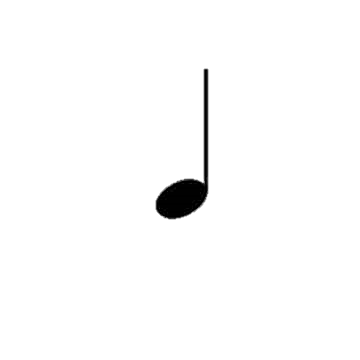 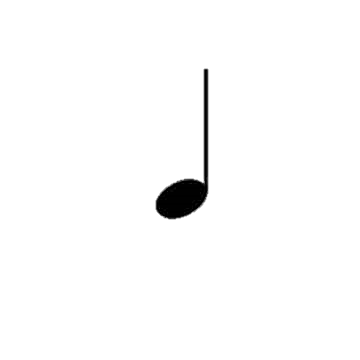 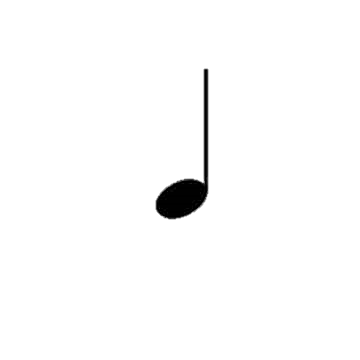 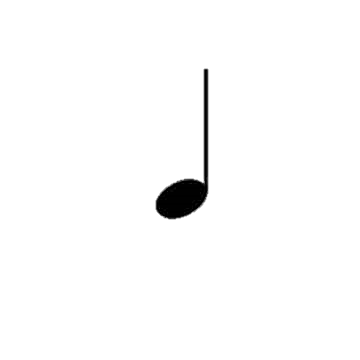 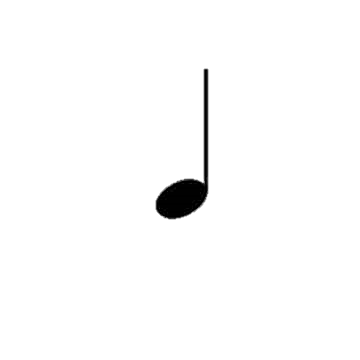 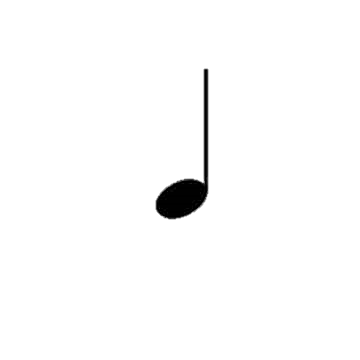 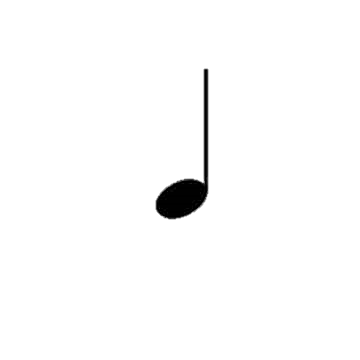 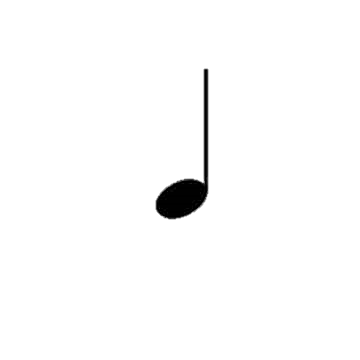 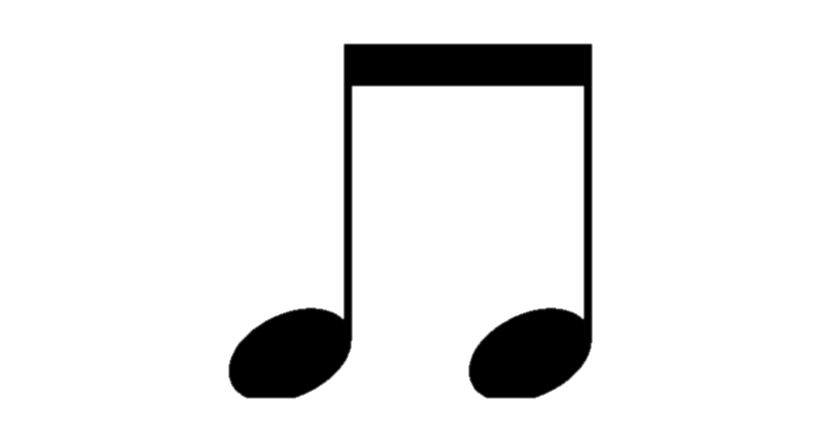 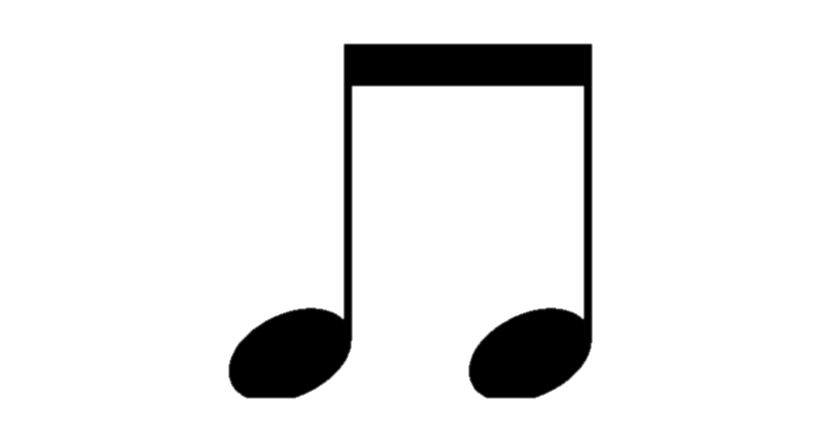 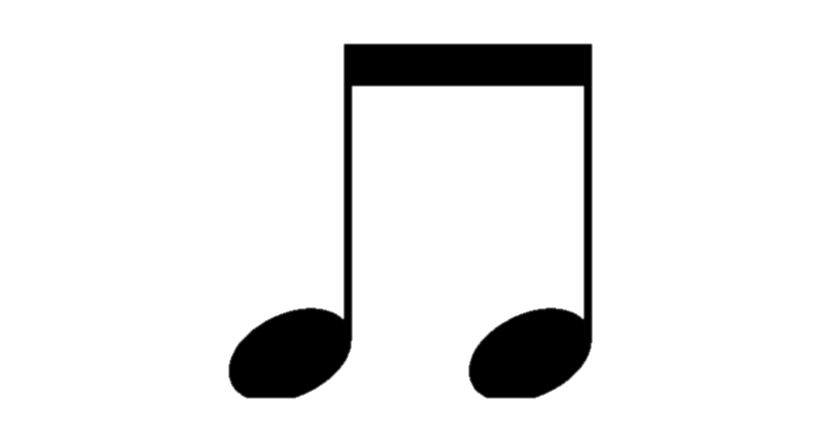 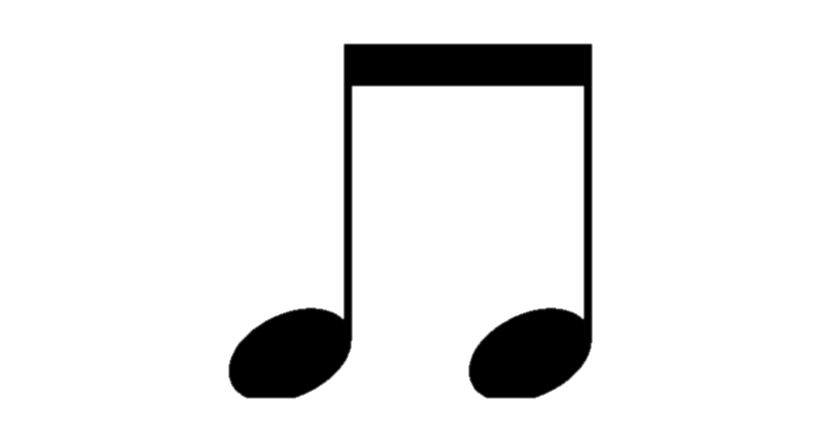 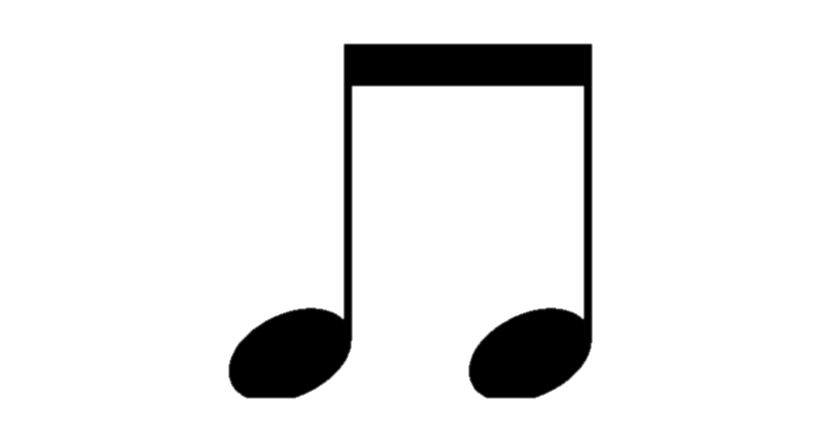 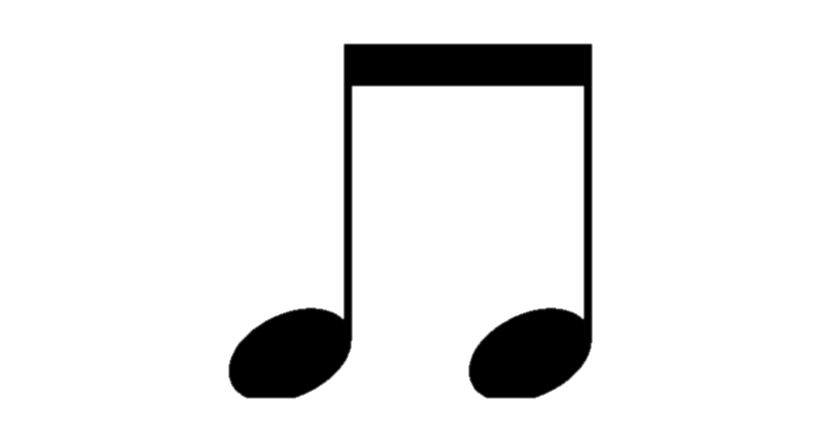 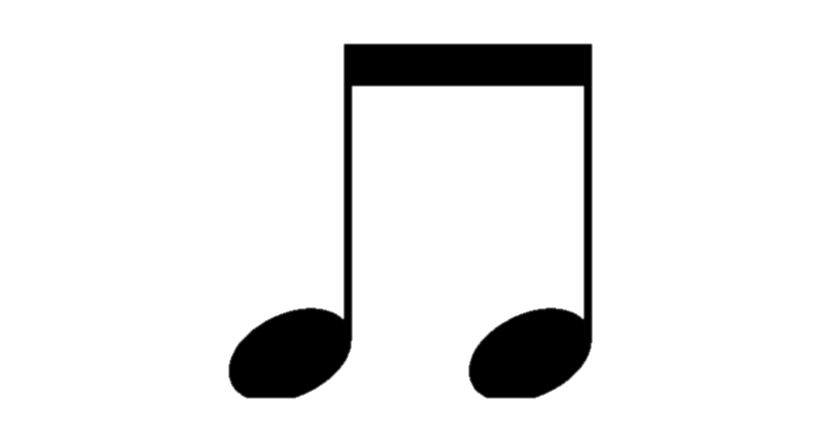 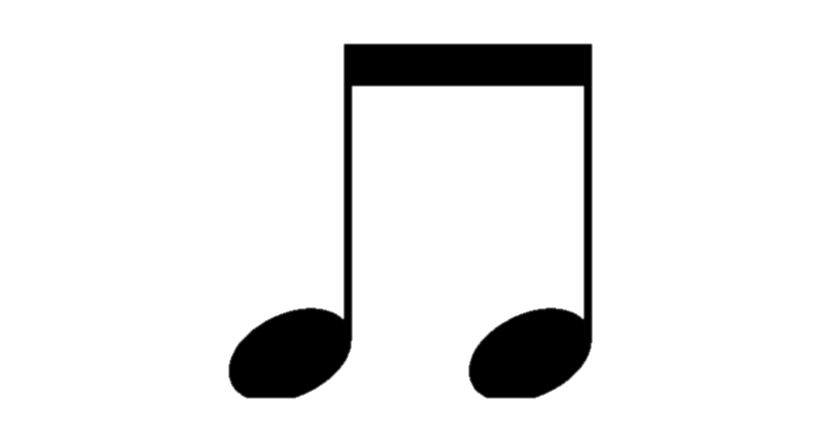 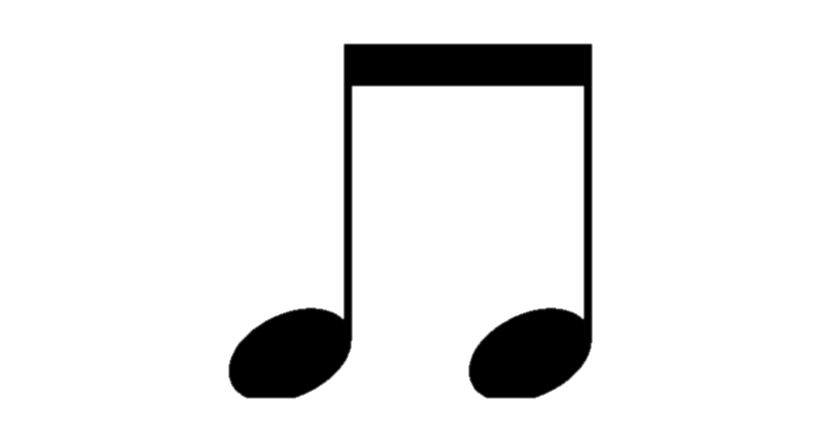 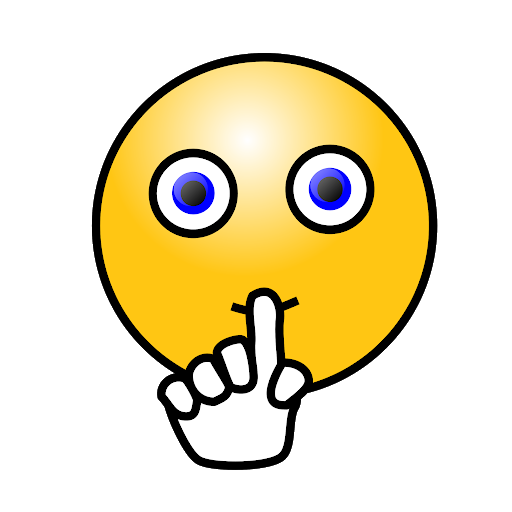 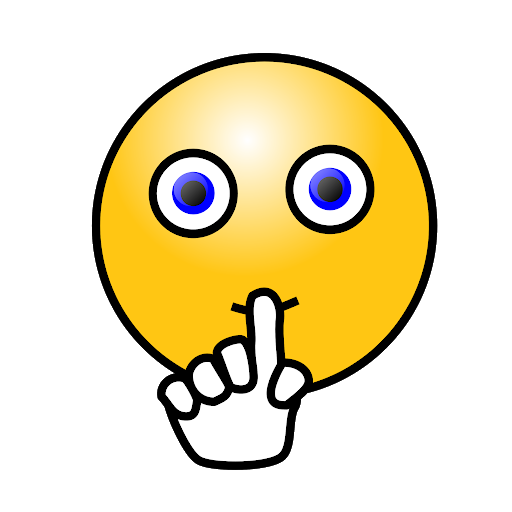 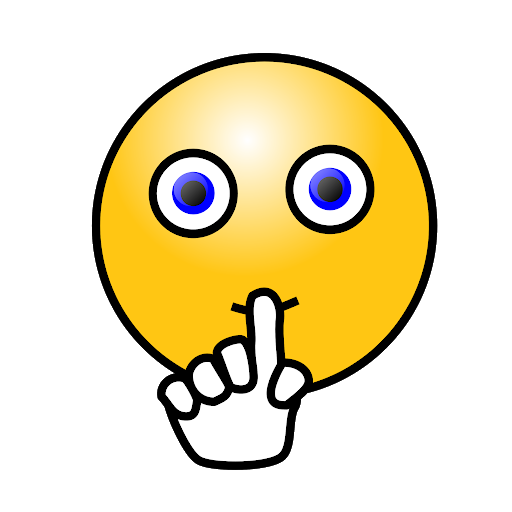 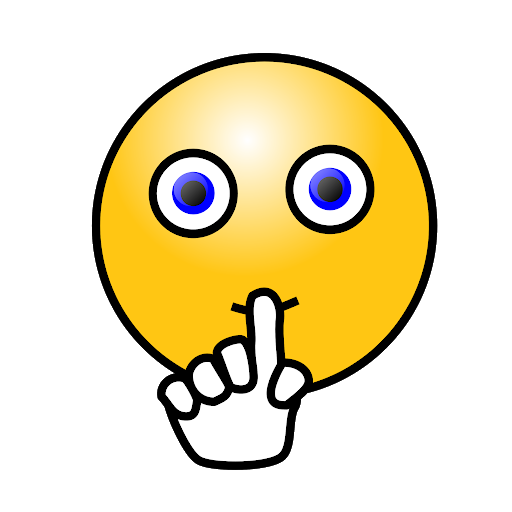 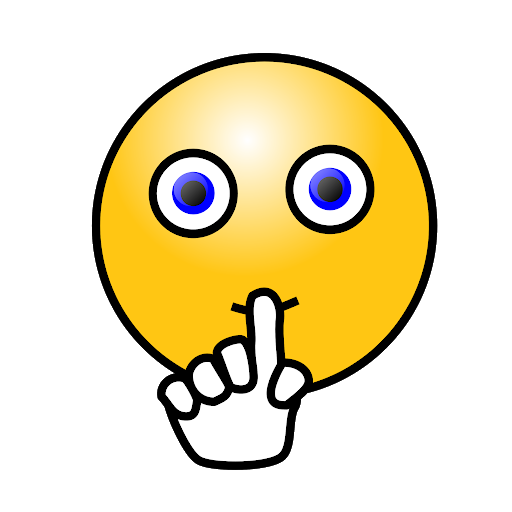 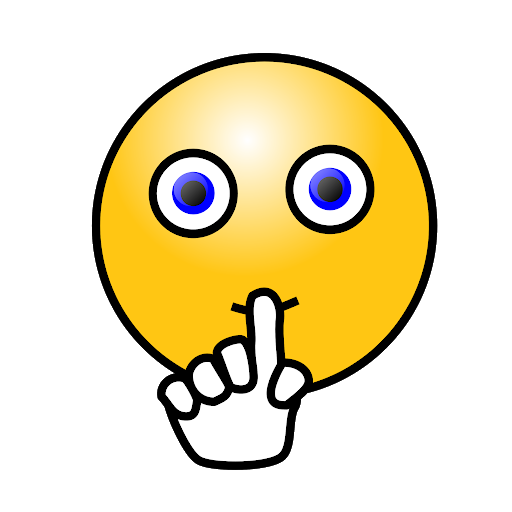 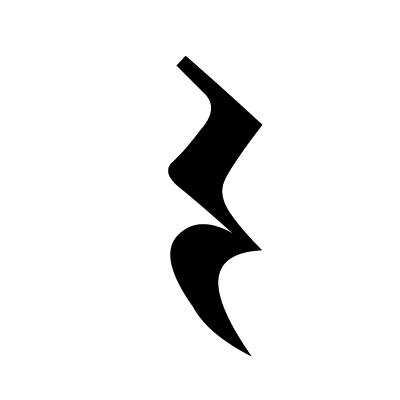 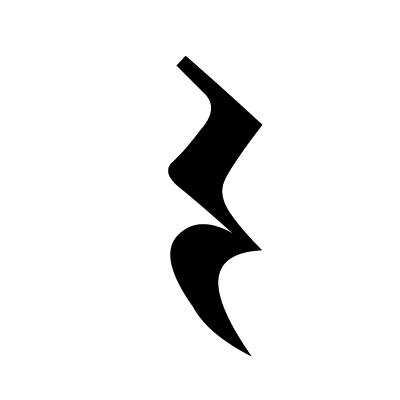 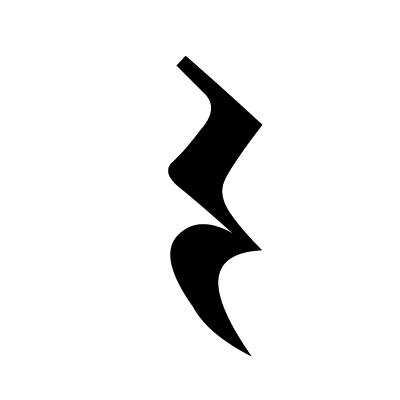 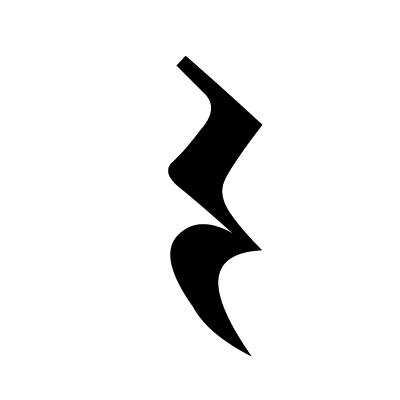 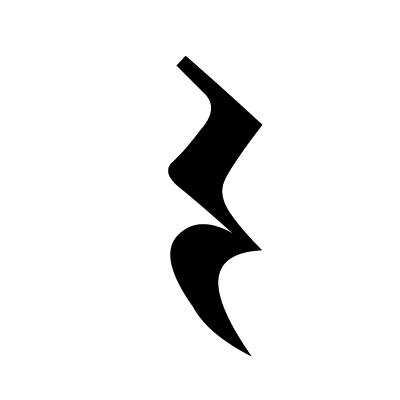 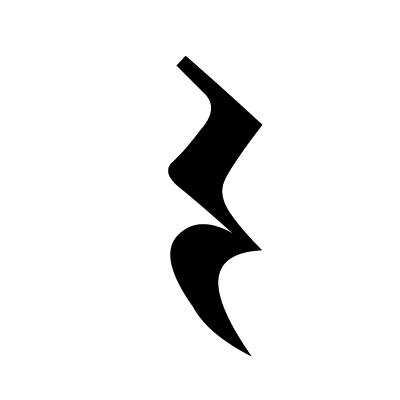